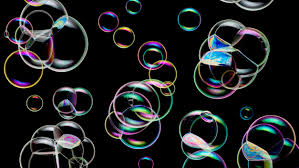 Seifenblasen
Ein Experiment von
Clara, Lucia und Valerie
1 Schritt
2 Schritt
3 Schritt
4 Schritt
Wir hoffen euch hat unser Experiment  gefallen!